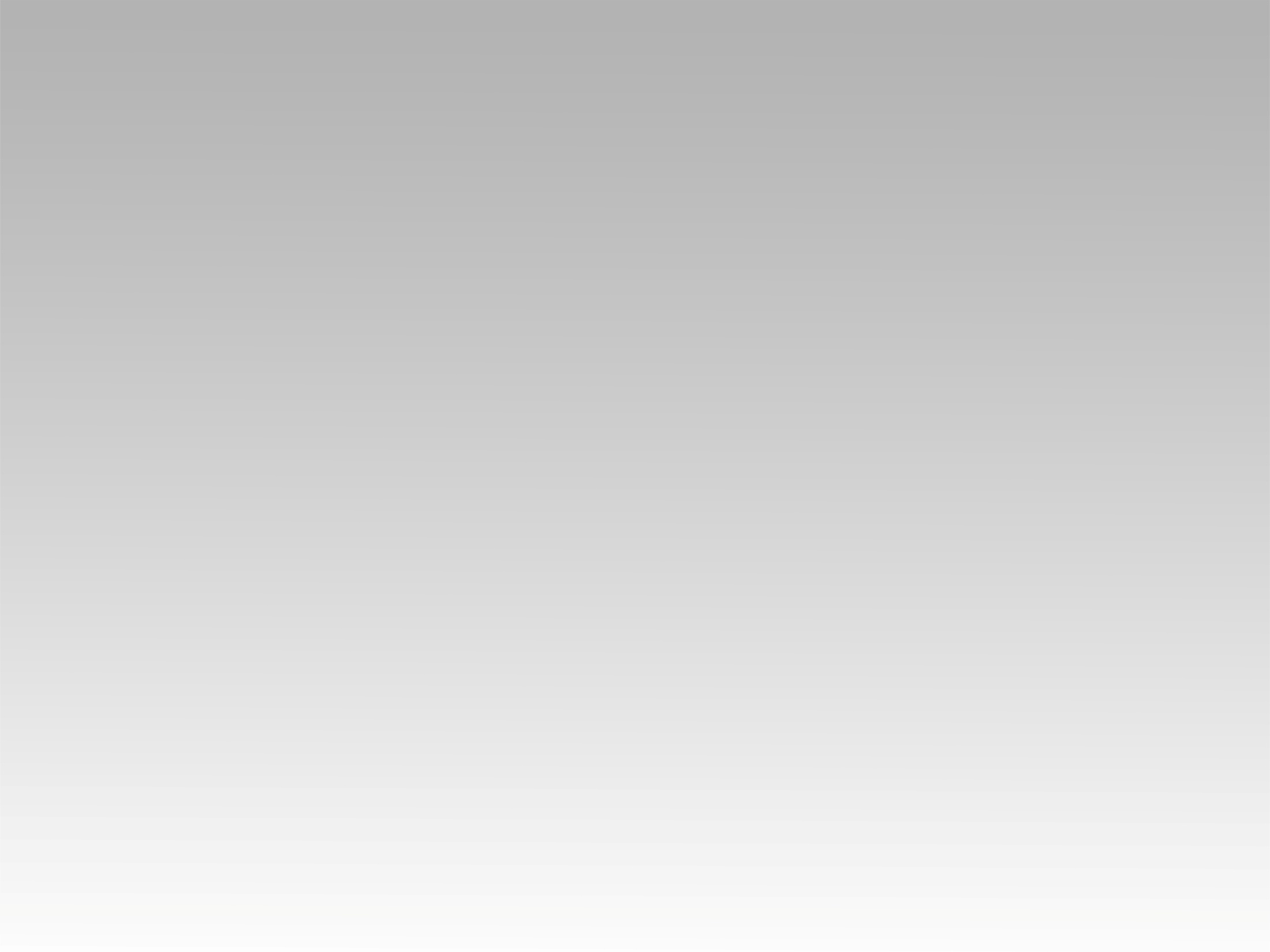 تـرنيــمة
رَبِّي خَيْرُكَ وَرَحْمَة
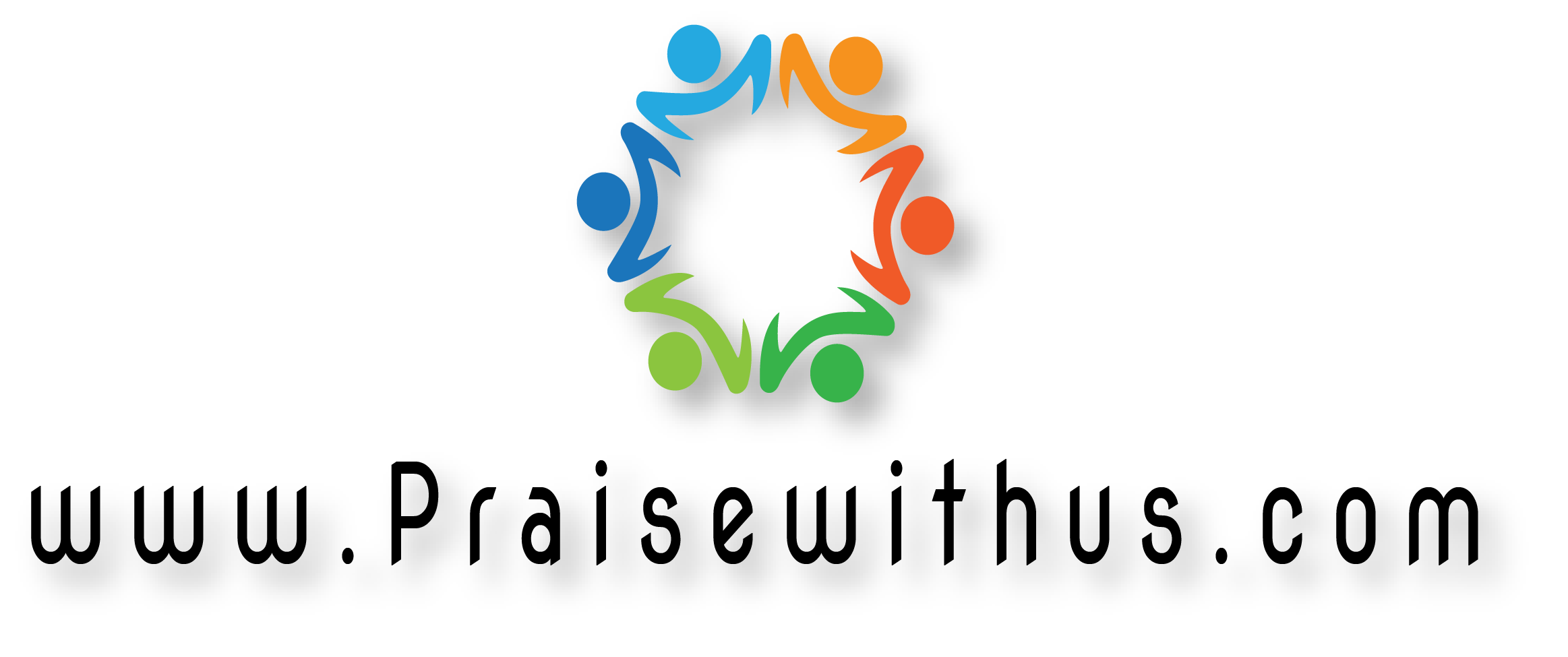 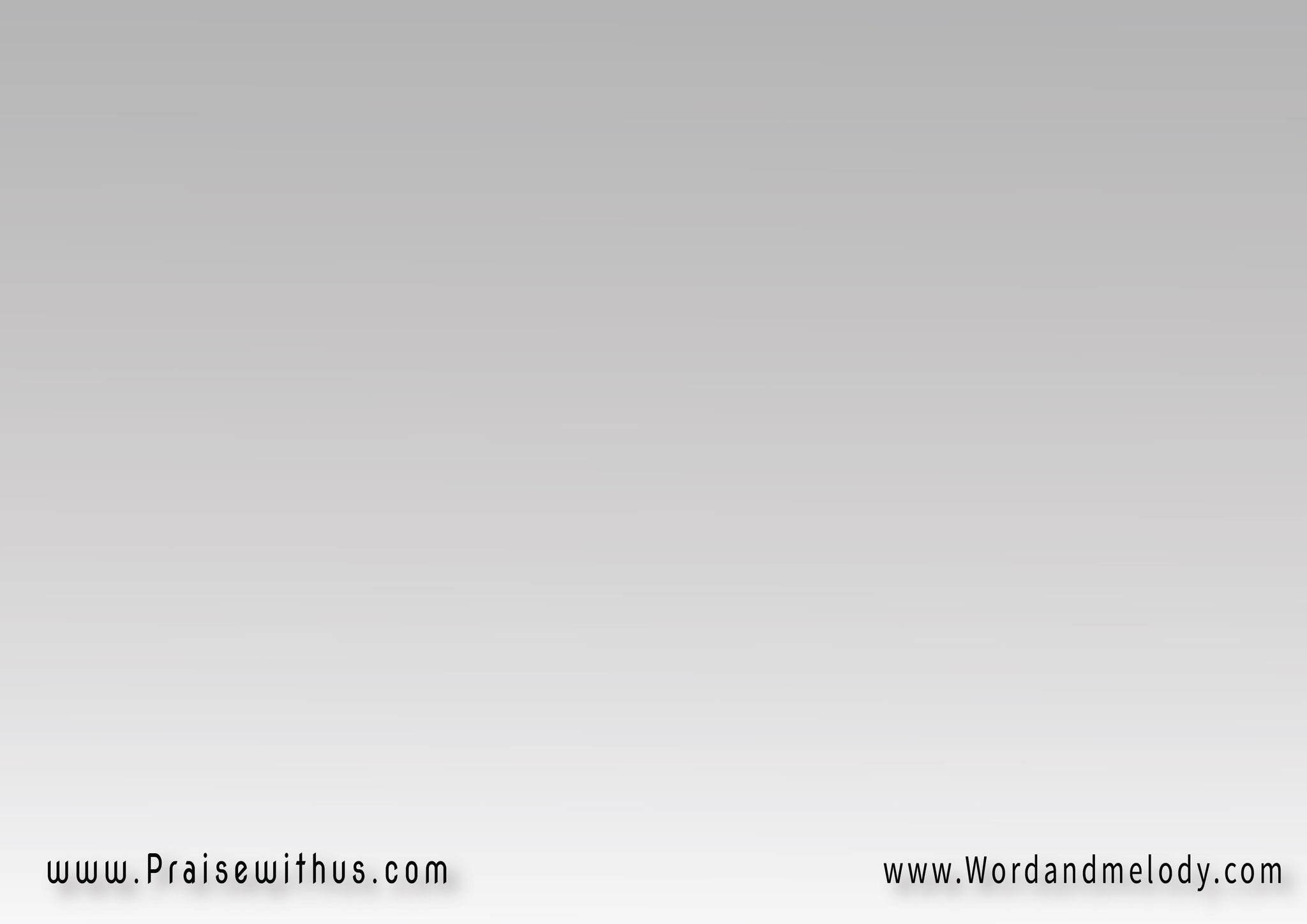 1-
 رَبِّي خَيْرُكَ وَرَحْمَة   يَتبَعَاني في الطَّرِيقْفلِذاكَ لَسْتُ أخشَــــــى   أيَّ عَــوْزٍ أيَّ ضِيقْ
rabbi khayroka wa rahma   yatbaaani fittareeqfalethaka lasto akhsha   ayya aawzen ayya Deeq



Lord, your mercy and blessings follow
 me so I do not fear any lacking or need.
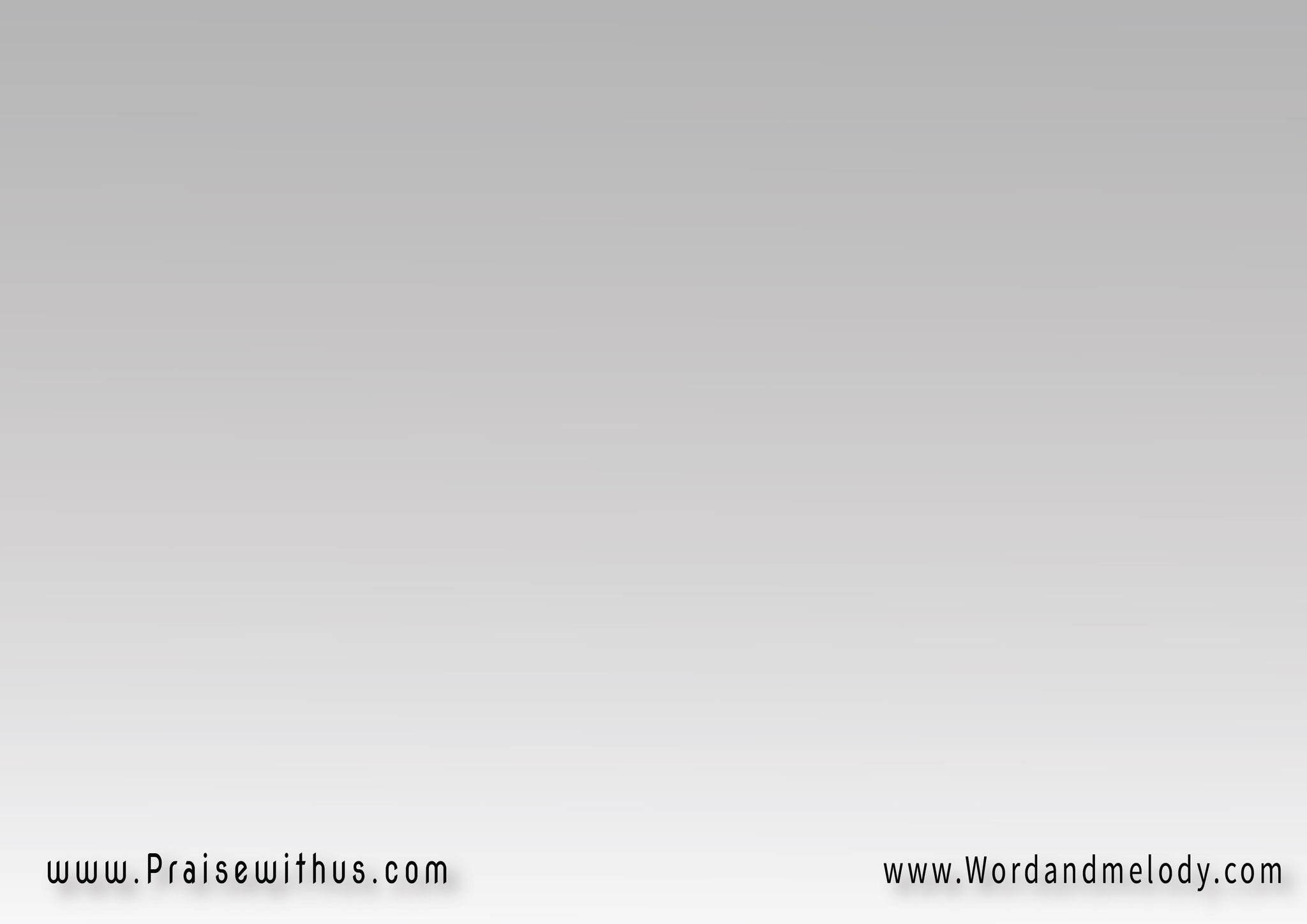 القرار: 
أرفَعُ قلبــــي إلَيْكَ   وَأُغَنِّي في الحَيَاةأنتَ خَيْري وَإلَهي   وَخلاصِي وَالنَّجَاة
arfaao qalbi elayka   wa oghanni fil hayahanta khayri wa elahi   wa khalaSi walnnajah

I lift my heart and sing “ You are my Lord,
 my welfare, my salvation and safety .”
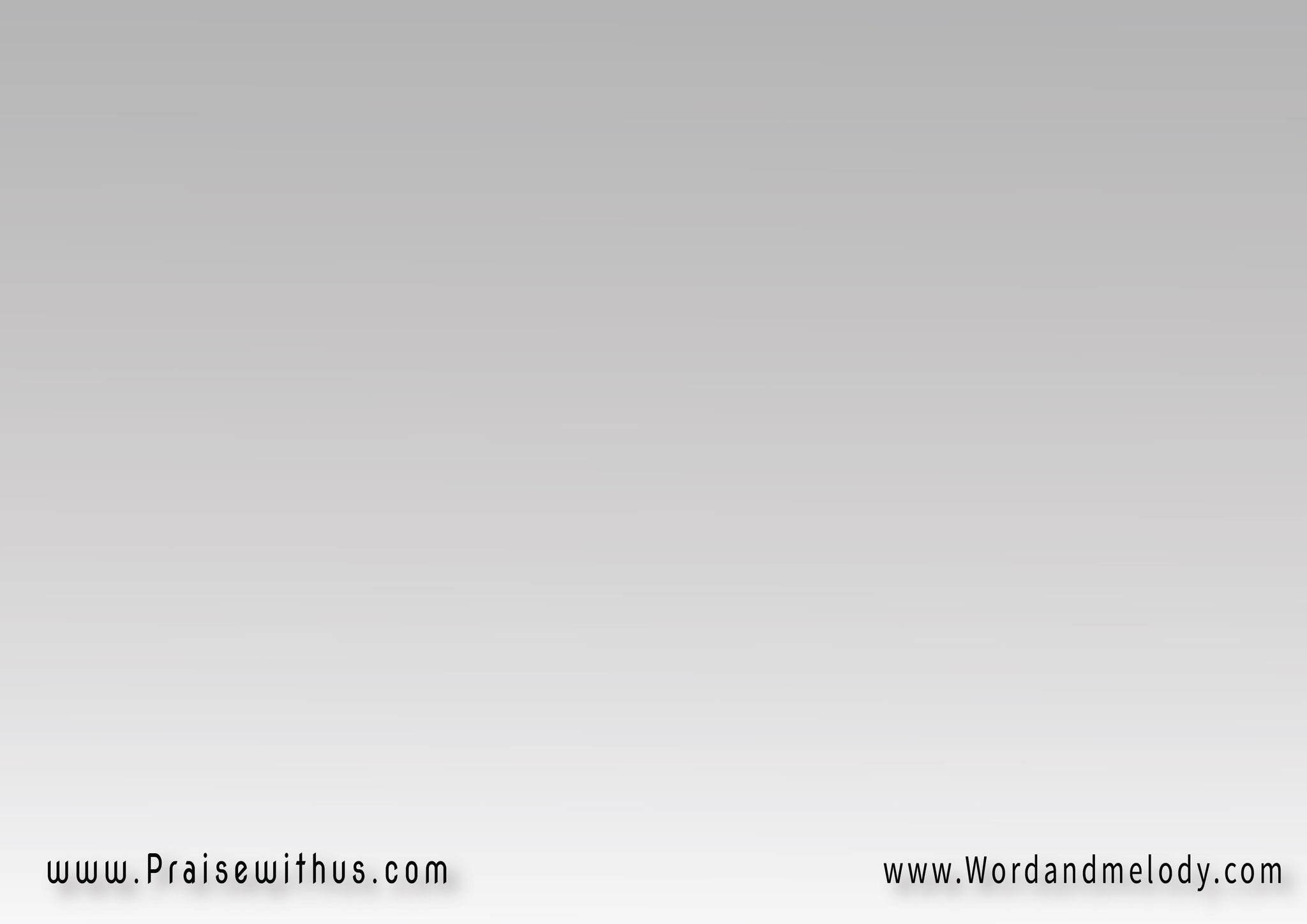 2-
 تُسَمِّعُنــي كُلَّ يَوْمٍ   صَوْتَكَ الحَاني الرَّقيقْفي حَدِيثٍ يَسْبي قلبي   يُعطيني أمْنـــــاً وَثيقْ
tosammeaoni kolla yawmwn Sawtaka alhani elrraqeeqfi hadeethen yasbi qalbi   yoatini amnan watheeq



I hear everyday Your sweet voice that 
captures my heart and gives me assurance.
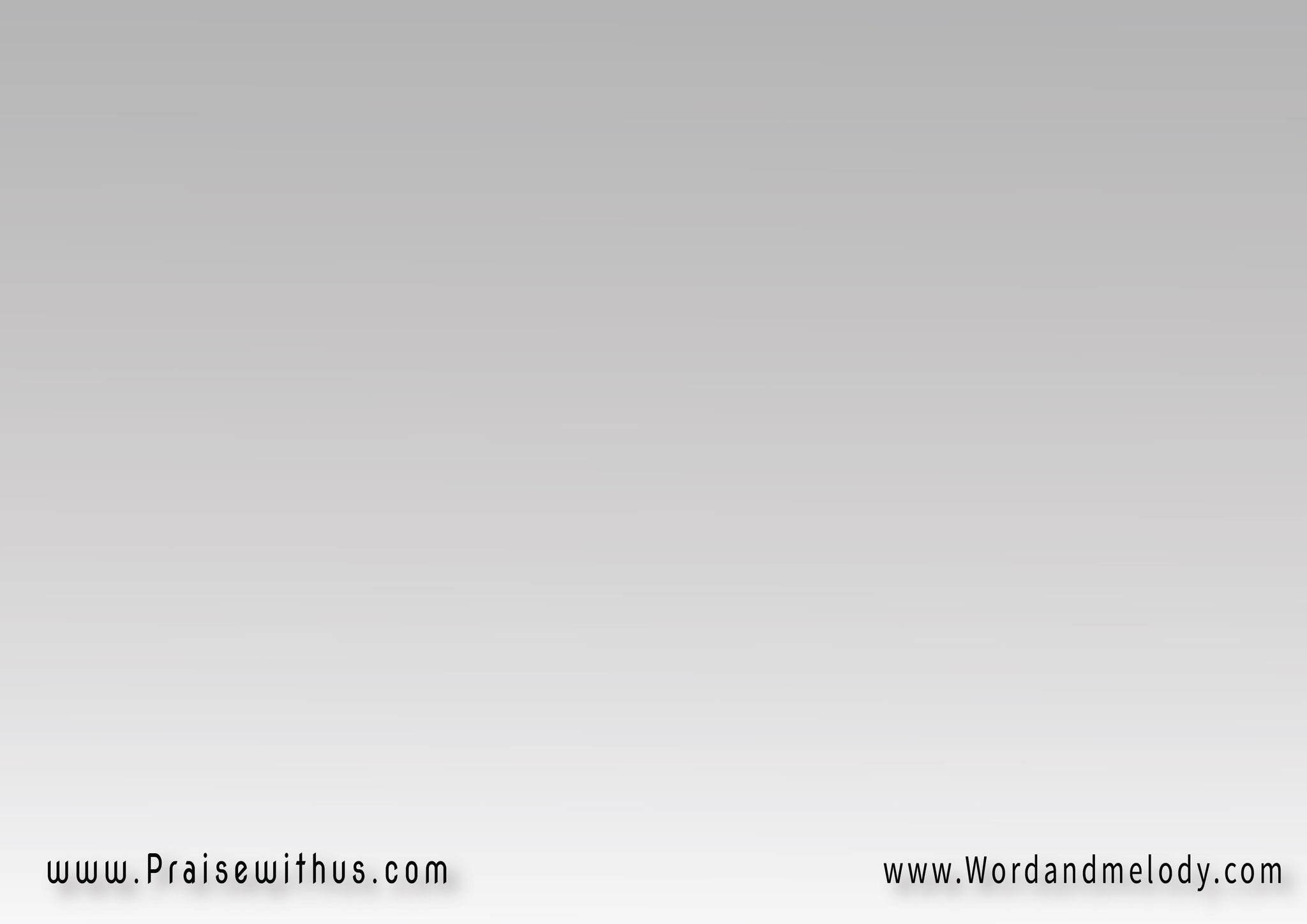 القرار: 
أرفَعُ قلبــــي إلَيْكَ   وَأُغَنِّي في الحَيَاةأنتَ خَيْري وَإلَهي   وَخلاصِي وَالنَّجَاة
arfaao qalbi elayka   wa oghanni fil hayahanta khayri wa elahi   wa khalaSi walnnajah

I lift my heart and sing “ You are my Lord,
 my welfare, my salvation and safety .”
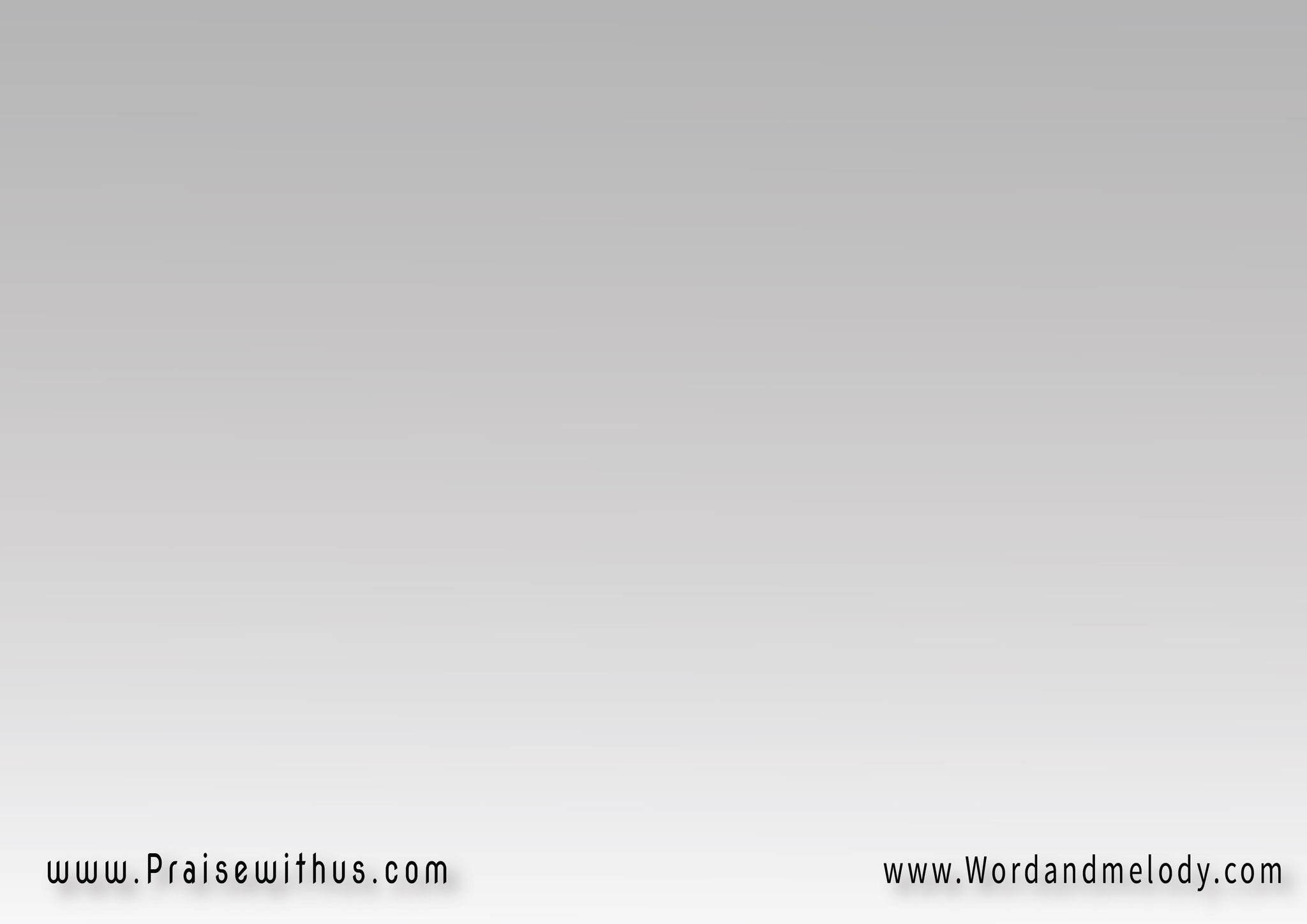 3-
 أنتَ تُصغي باِهتِمَامٍ   في أنيني وَالآلامْوَتُزِيلُ كُلَّ خَــــــــوْفٍ   تَمْلأنِّـي بالسَّلامْ
anta toSghi behtemamen   fi aneeni wal alaamwa tozeelo kolla khawfen   tamlaanni belssalam

You listen carefully for my groaning and 
remove my fears and fill me with peace.
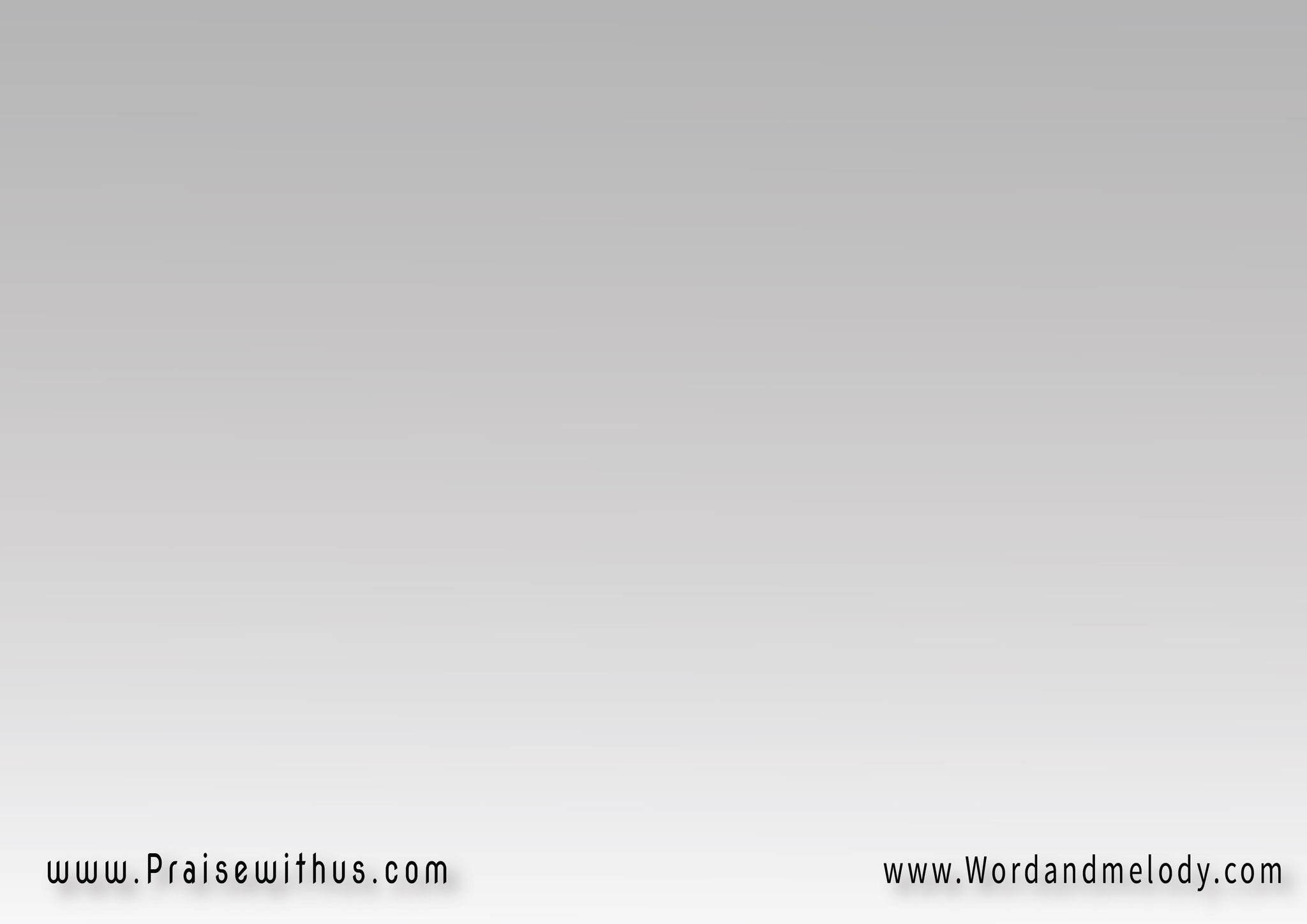 القرار: 
أرفَعُ قلبــــي إلَيْكَ   وَأُغَنِّي في الحَيَاةأنتَ خَيْري وَإلَهي   وَخلاصِي وَالنَّجَاة
arfaao qalbi elayka   wa oghanni fil hayahanta khayri wa elahi   wa khalaSi walnnajah

I lift my heart and sing “ You are my Lord,
 my welfare, my salvation and safety .”
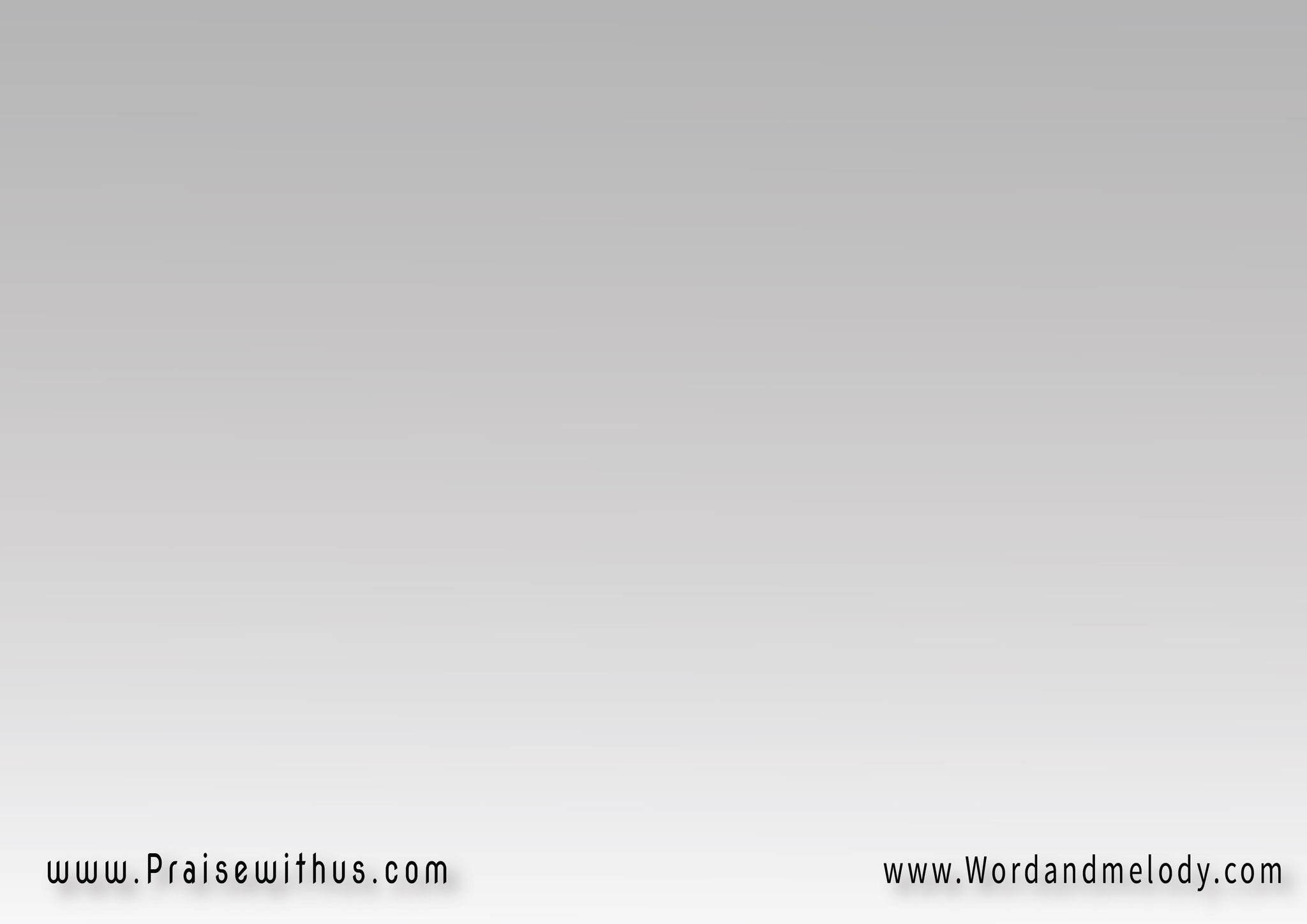 4-
 أُودِعُ عُمْرِي لَدَيْكَ   يارَفيقي في المَسِيرْلَيْسَ لــي خِلٌّ أمِينٌ   مِثلُكَ مَعـــي يَسِيرْ
odeao aomri ladayka   ya rafiqi fil maseerlaysa li khellon ameenon   methloka maai yaseer



I give You my life, I have no friend like 
You on my way.
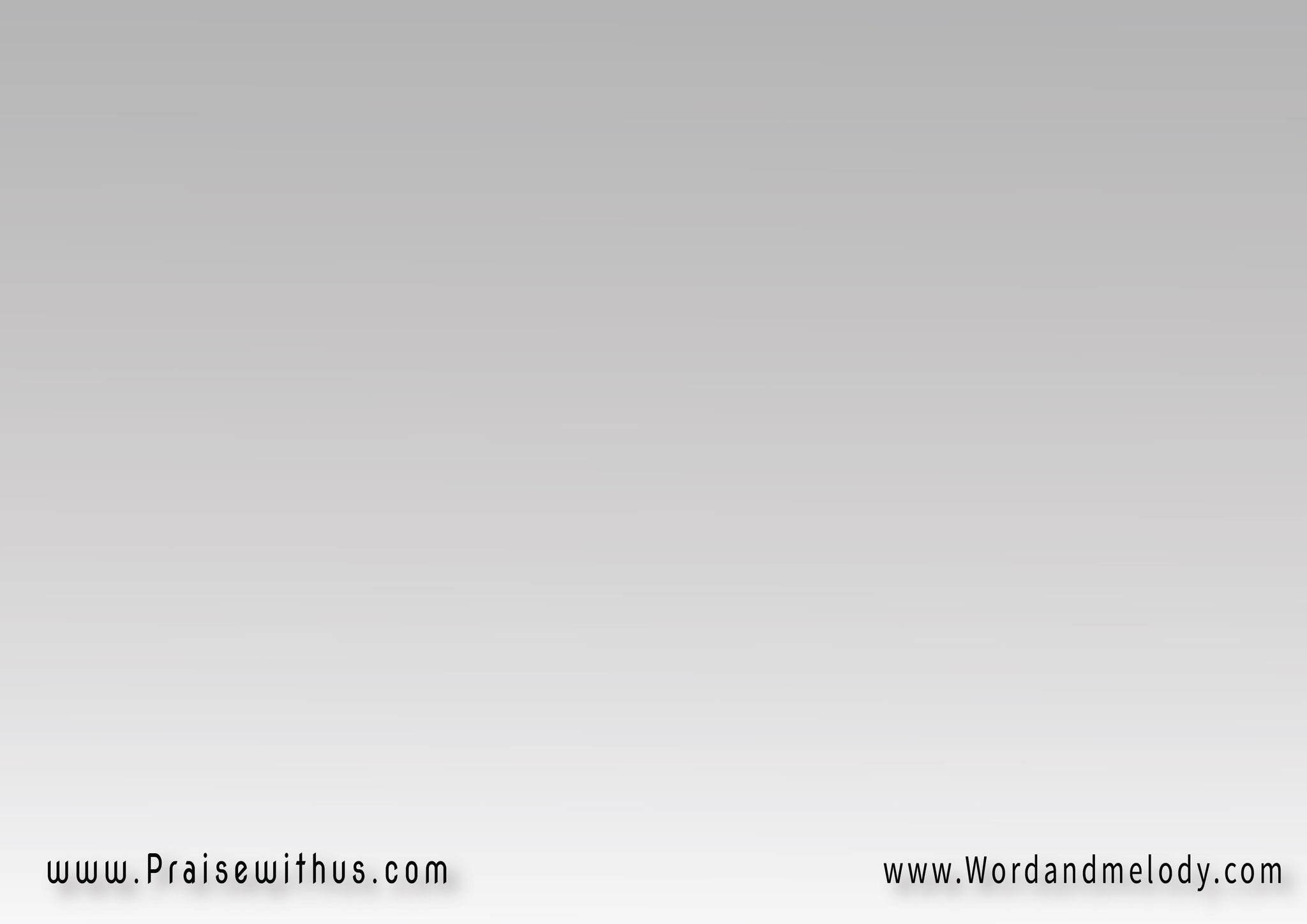 القرار: 
أرفَعُ قلبــــي إلَيْكَ   وَأُغَنِّي في الحَيَاةأنتَ خَيْري وَإلَهي   وَخلاصِي وَالنَّجَاة
arfaao qalbi elayka   wa oghanni fil hayahanta khayri wa elahi   wa khalaSi walnnajah

I lift my heart and sing “ You are my Lord,
 my welfare, my salvation and safety .”
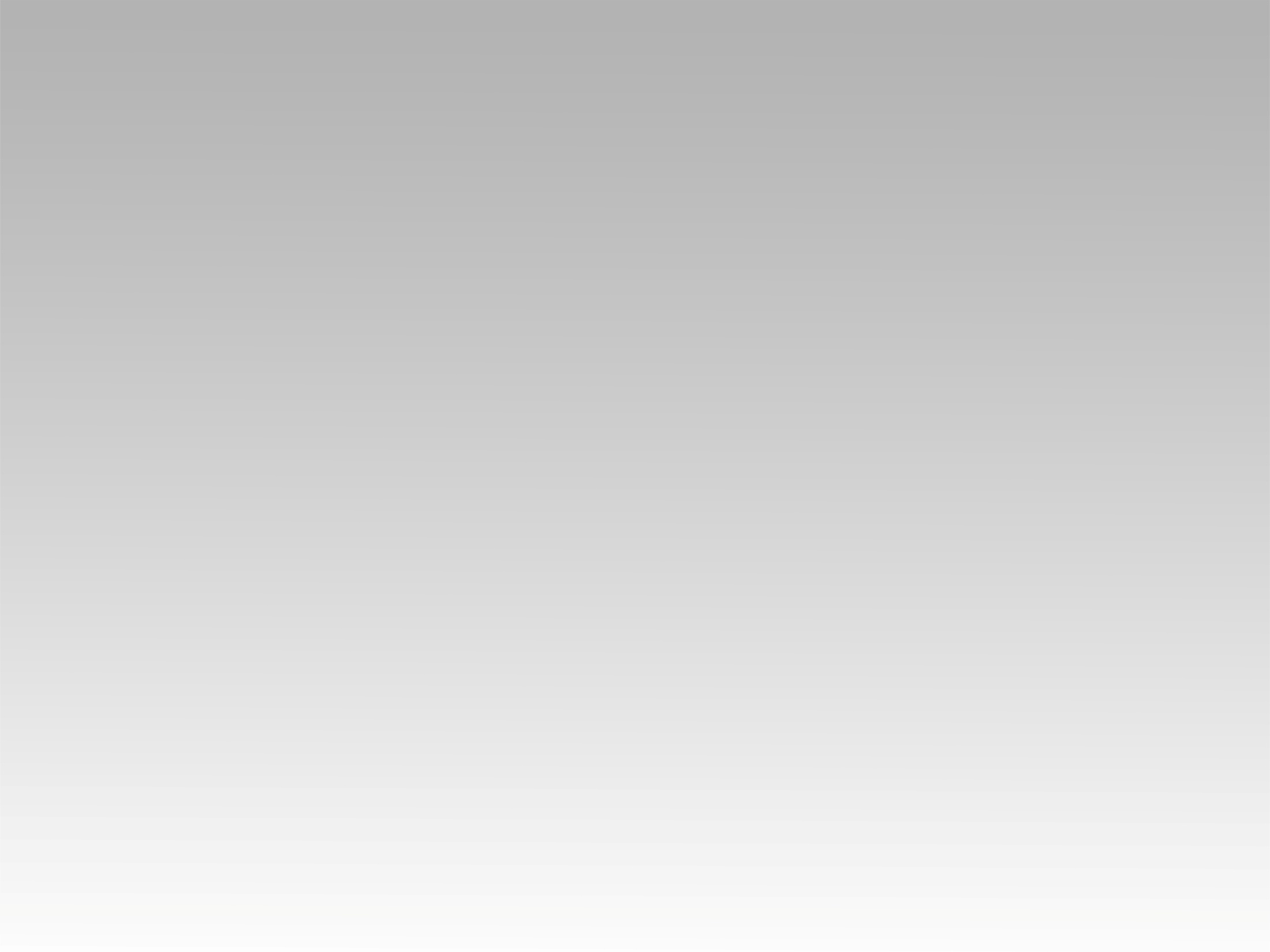 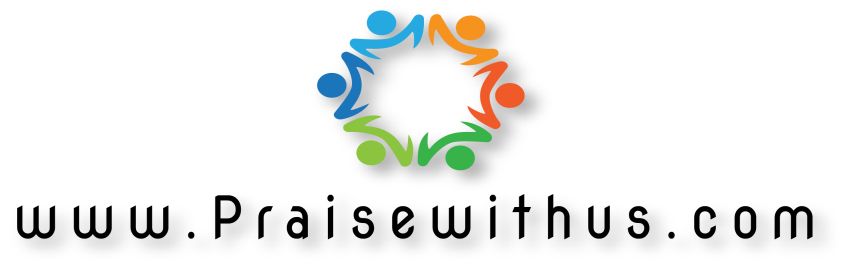